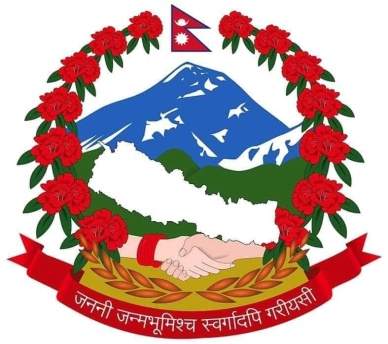 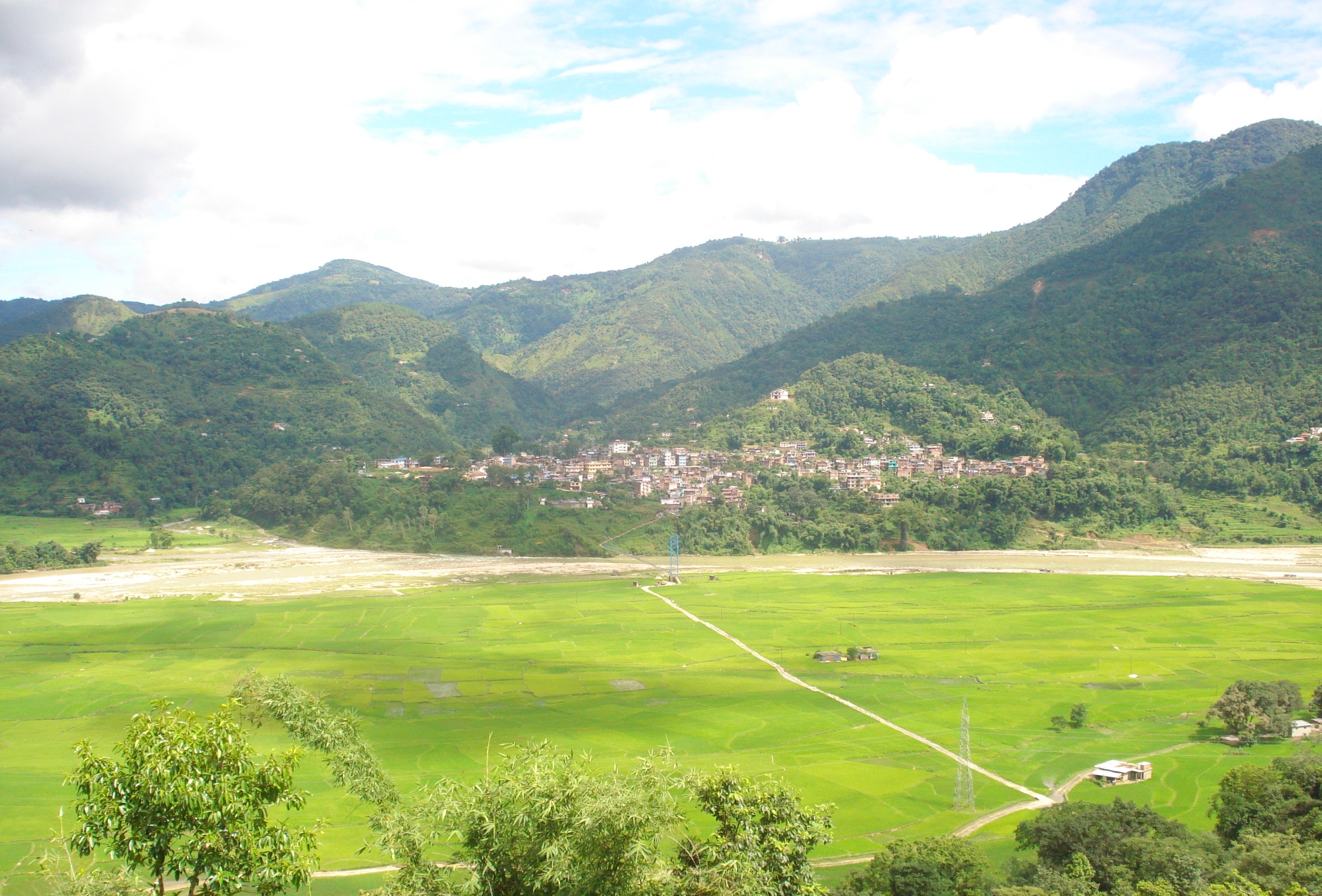 “समृद्द पुतलीबजार सुखी नगरवासी ”

पुतलीबजार नगरपालिका 
नगर कार्यपालिकाको कार्यालय 
गण्डकी प्रदेश 
स्याङ्गजा


प्रगति समिक्षा २०७७/७८
आ.व २०७७/७८ को वित्तीय अवस्था
आ.व २०७७/७८ को वित्तीय अवस्था
बिषय क्षेत्रगत लक्षित कार्यक्रमको बिवरण
पूर्वाधार विकासको अवस्था, हालसम्म बनेको?  आ.व.०७७।७८ मा मात्र बनेको ?  दुबै खुल्ने गरी।
गुरु योजना सम्बन्धी (Master Plan)
नगर बिकास गुरु योजना बनेको छ /छैन?                                                                     छैन 

सडक गुरु योजना (MTMP) छ/ छैन ?                                                                           छैन

बिभिन्न क्षेत्रगत बिकास गुरु योजना बने/ नबनेको?                                                   कृषीको मात्र

नगर प्रोफाइल तयार  भएको /नभएको ?                                                                     भएको                                                         

आवधिक नगर विकास योजना  तयार भएको / नभएको                                         तयार भएको
तथ्याङ्क ब्यवस्थापन(Data Base)
स्थानीय तहले तथ्यांक कसरी ब्यवस्थापन गरेको छ ?

पुतलीबजार नगरपालिकाका विभिन्न तथ्यांक हरु विभिन्न प्रणालीका डाटावेश हरुमा सुरक्षित गरि राखिएको छ ।

उदाहारणको लागी सामाजिक सुरक्षा तथा व्यक्तिगत घटना दर्ता सम्बन्धी सम्पूर्ण तथ्यांकहरु मन्त्रालय द्वारा संचालित VERSP-MIS प्रणालीको  को Database मा सुरक्षित छन

एकीकृत सम्पत्ति कर सम्बन्धी विवरण नेपाल सरकारको G-cloud मा स्थान लिई सुरक्षित राखी सांग्रिला  माइक्रोसिस्टम द्वारा निर्माण गरिएको प्रणाली प्रयोग गरिदै आइएको छ । यस प्रणालीको database नेपाल सरकारको CLOUD सेवा प्रयोग गरि सुरक्षित राखिएको छ ।

योजना व्यवस्थापन सम्बन्धी सम्पूर्ण कार्यहरु योजना व्यास्थापन प्रणालीमा हुने हुँदा योजना सम्बन्धी  विवरण 
     योजना व्यस्थापन प्रणालीमा सुरक्षित छन ।
तथ्याङ्क ब्यवस्थापन(Data Base)
व्यसाय दर्ता गर्ने सेवाग्राही हरुको विवरण व्यवसाय दर्ता प्रणालीमा सुरक्षित राखिएको छ ।
तेसै गरी अन्य स्थानीय विवरण हरु सुरक्षित राख्नको लागी google sheet, appsheet को प्रयोग गरि स्थानीय सर्भरमा राखिएको छ ।

बस्तुस्थिति चित्र (Profile) तयार छ / छैन?

वि स २०७५  सालमा नगरपालिका विष्तृत वस्तुस्थिति चित्र तयार गरिएको छ
कार्यान्वयन गरिएका योजनाहरुको लागत रकम र संख्या
अन्य स्थानीय तहहरु संग संयुक्त रुपमा साझेदारी गरी गरेका कार्यहरु
नभएको
गौरवका योजनाहरु कुनै भएमा सो को कार्यान्वयन अवस्था ।
राष्ट्रिय गौरवका  नभएको

प्रदेश सरकारका	घुम्ती काहुले विरुवा लगायतका केही

स्थानीय तहको आफ्ना नगर गौरवकाः    ११
केही योजनाको कार्यान्वयन अवस्था
केही योजनाको कार्यान्वयन अवस्था
केही योजनाको कार्यान्वयन अवस्था
कुनै योजनाको निर्माणको शूरुवाती अवस्थाको, निर्माण भैरहेको  अवस्थाको र निर्माण सम्पन्न भएपछिको तस्विर राख्नुस।( एउटै योजनाको तिन चरणको )
कोभिड-१९ सम्बन्धि आम्दानी खर्च
पेश्की र बेरुजुको अवस्था
ऐन कानुन
आवश्यक कानुनहरुको निर्माण निर्माण    गरिएको 

हाल सम्म    ६९    वटा कानुनहरुको निर्माण गरिएको 

र  राजपत्रमा    प्रकाशन गरिएको    (वेबसाइटबाट पनि  सार्वजनिक गरिएको )
मुख्य पाँच वटा समस्याहरु र समाधानका लागि भएका प्रयासहरु
जिल्ला समन्वय समिति संग राखेका अपेक्षाहरु
दुइ पालिका विचका विषयहरुमाथि छलफल जस्तै सिमाना, खोला, सडक

साझा विषयहरुमा एकरुपता हुनेगरी छलफल कतिपय ऐन ,नियम, सरसफाइ

अनुगमनमा वृद्दी

 समितिको नाममा रहेको कोषको वाडफाँड
हाल अवलम्वन गरिएका असल अभ्यासहरु
वडा विकास कार्यक्रम

 फोहर व्यवस्थापन ।
आर्थिक वर्ष २०७७।७८ मा सम्पादित कार्यका तस्विरहरु
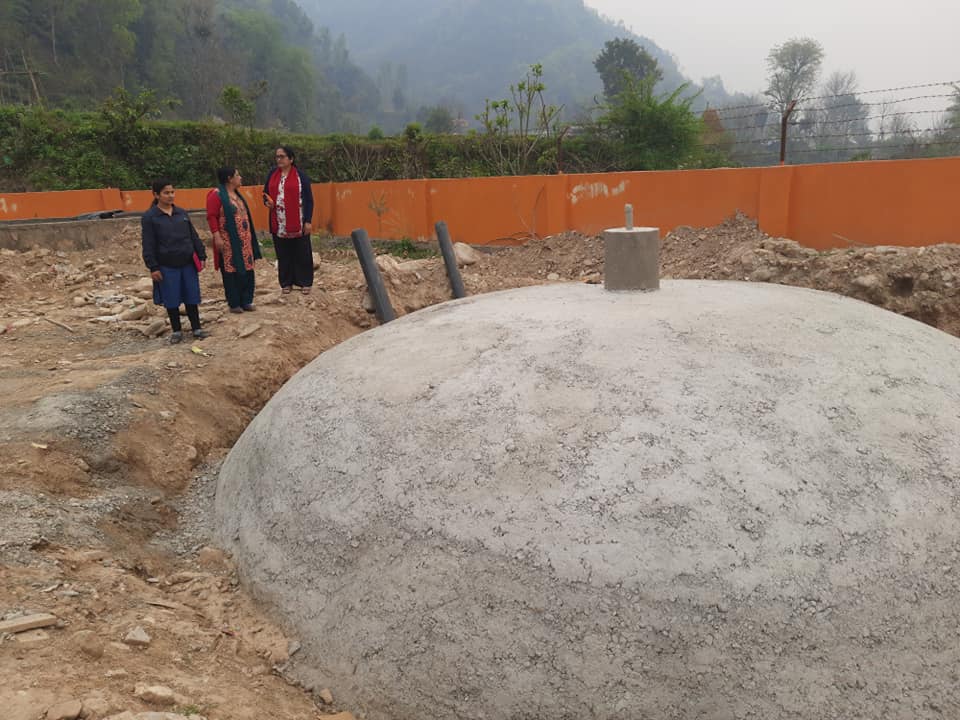 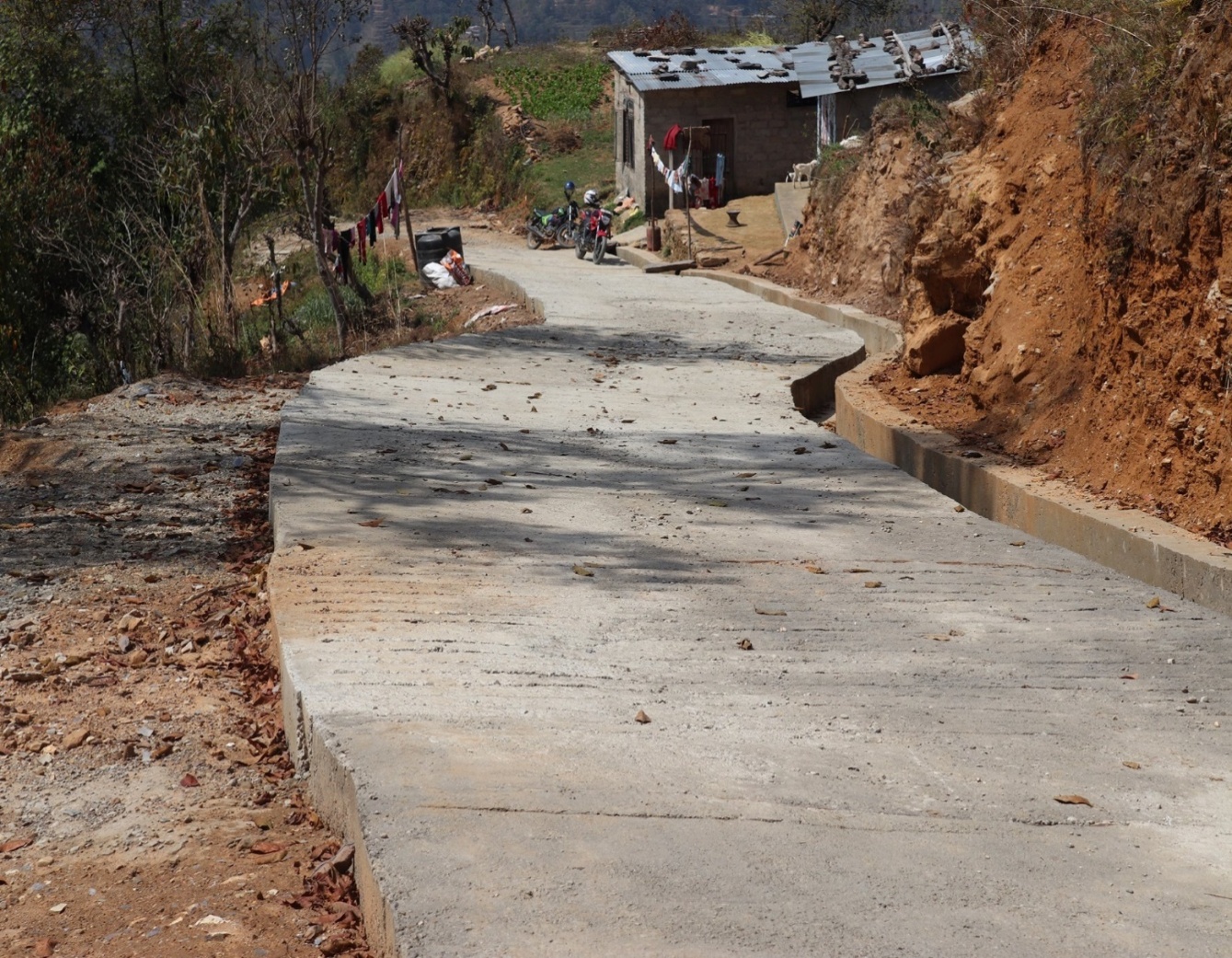 गोवरग्यास टंकी मालेबगर
स्याङ्जा बजार हुनीकोट सडक खोरीया खण्ड
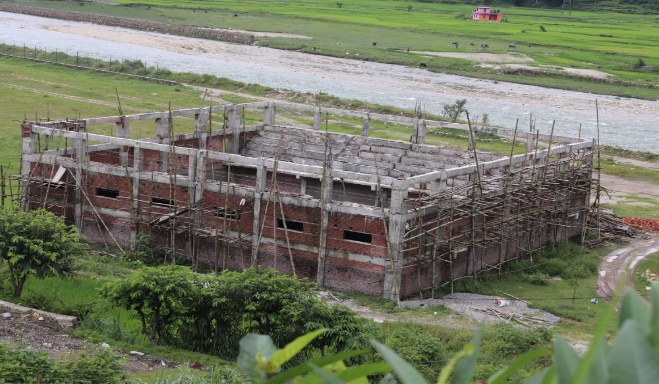 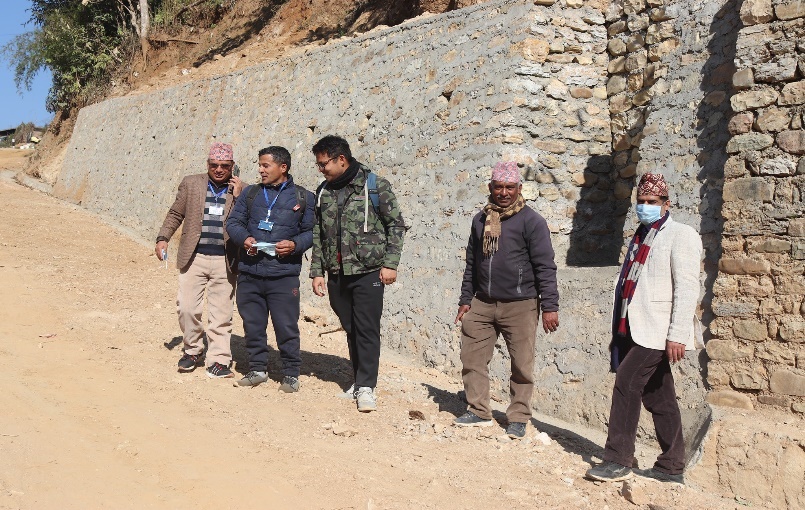 मालेबगर  कबभर्डहल
सेवादी भुज्ङ्गे सडक
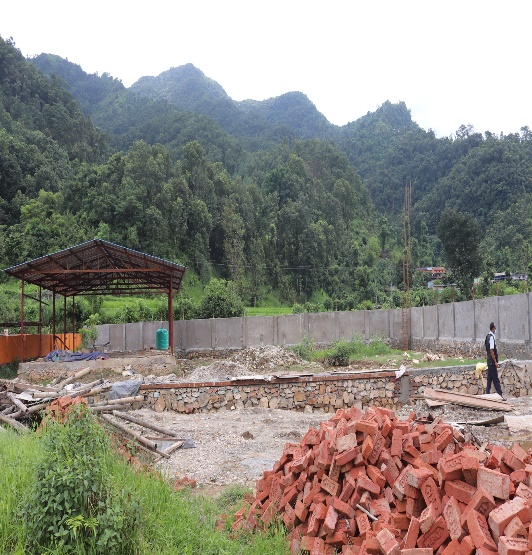 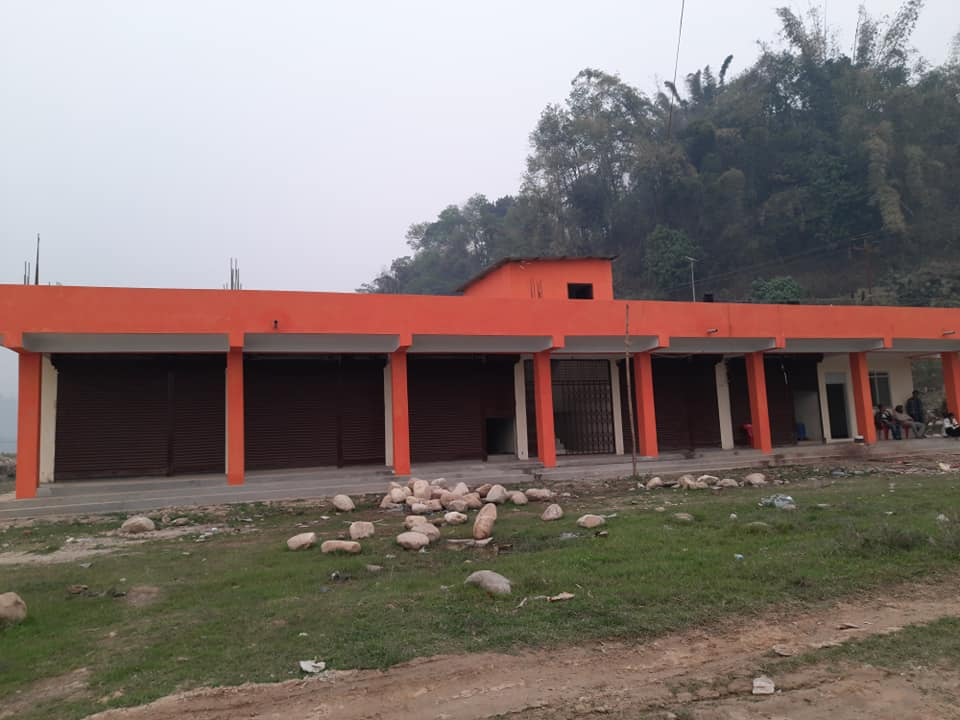 निर्माणाधिन वधस्थल
कृषि उपज संकलन केन्द्र
धन्यवाद !!